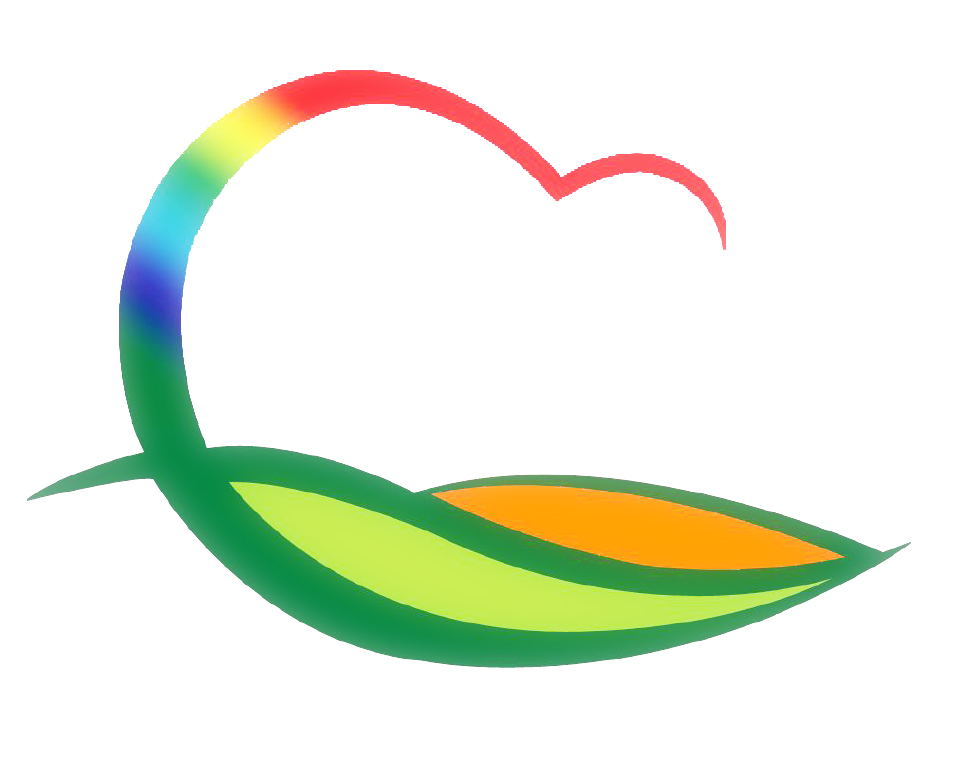 안 전 관 리 과
5-1. 제1차 도 재정투자심사위원회 참석
2. 23.(화) 14:00 / CCTV통합관제센터 및 재난상황실 증축(재심사)
도청 소회의실 / 안전총괄팀장 외 1명
  5-2. 내진보강사업 추진실태 점검
2. 24.(수) / 날근이 다리 / 도 자연재난복구팀장 외 3명
  5-3. 2021년도 소하천 유지관리사업 추진 
석쟁이천 외 14개소 / 호안정비 L=1.2km / 486백만원 
공사 집행 및 계약
  5-4. 2021년 CCTV 설치대상지 현장점검
2. 24.(수) ~ 26.(금) / 매곡면 노천리 외 11개소
  5-5. CCTV 네트워크 및 서버 정기점검
2. 25.(목) / CCTV통합관제센터